Advanced analytics for geospatial data
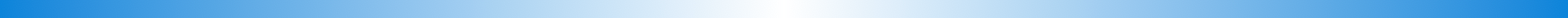 Nicolas Rafael Palomino
Advanced Analytics for Geospatial Data
Monday, Sep 28, 2020 @ 12:00 AM EDT
(2020-09-28 04:00UTC)
W3C/OGC Joint Workshop Series on Maps for the Web
w3.org/2020/maps/
1
Interactive Maps Widgets
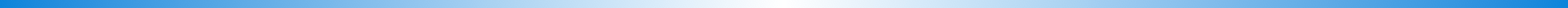 Based on location or non-location
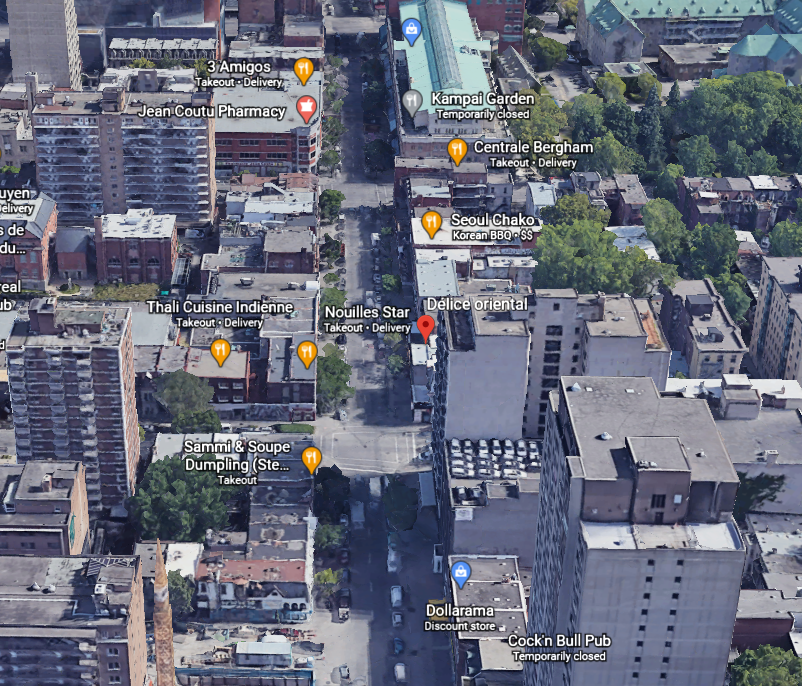 New technologies include advanced computing, “Big Data" analytics, artificial intelligence and machine learning bringing automation
*Cloud-connect IoT devices, data analytics and AI integration
2
Bringing Life to Things(I.T system)
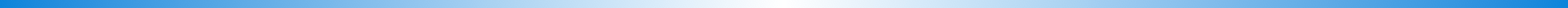 Connected in-Context, predictive and self-aware devices will help drive boundaryless, pervasive and Expericience Rich entreprise ecosystems. (Global Plateform)
GDPR Ready
3
Unlocking Exponential Value
Enhanced Quality of Life
             Improves Safety
                             Security
                             Quality






Optimized and Responsive Value Chains
          Increase speed to market with mass customization
           In-context predictive and persuasive
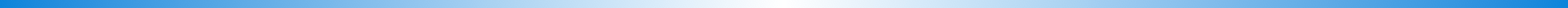 New Business Models
       Connected networks
         Hybrid Cloud Computing
          


       


Seamless Customer Experience
             Client-centerized systems
             Predictive and Pervasive
             AI, Machine Learning, Advanced Analytics
4
Basic Uses
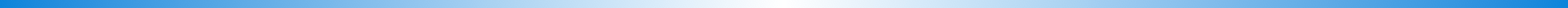 Restauration 
Retail Stores(Commercial Uses)
Social 
5G

Enables direct connectivity with Restauration chains for Private or Social events. Local or non-local
             Interaction with services and disponibilities (Individualized Data Symbiosis)

 Enables direct connectivity with Retail Supply Chain for Private or Social events. Local or non-local
             Interaction with merchandise and stock disponibilities (IDS) (E-Commerces)

 Social Mobile Application, Social Benefits, Social Behaviours Designs


5G More speed and reliability, Big Data, Long-lasting relationship with customers
               The industrial revolution will be powered by both established and emerging technologies, including the IoT, 
               Advanced data analytics integrated with artificial intelligence, robotic process automation, robotics, edge   
               computing(Digital twin virtual and augmented reality)
5
Commercial components and Industry 4.0
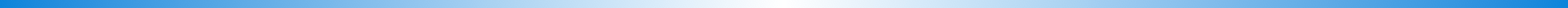 Vertical and Horizontal Integration Systems                        
     Key to automate data transmission in smart factories and communicating   
        with providers and clients(MES,ERP, IoT)
       

CPS Systems 
    Processing, storing and communication Capabilities controlling more than        
       one physical process. Interconnected through the Internet. Decentralized 
       data analysis and decision-making. Enables real-time responses. 


Big Data and Data Analytics 
     Helps processing and analysing huge amount of data predicting future     
     problems or necessities 


Simulation Software 
     Collected information processed  to model the behaviour of machines.
     Simulates future scenarios to determine necessities, predic problems, reduce   
     configuration costs and improves quality. Digital Twin Concept 
     Real-World factory through visual interfaces enabling monitoring and  
     supervising operations
Cloud and Edge Computing
     Fog Computing or Cloudlets enable offloading part of 
        processing from the cloud to the edge of the network,  
        decreasing latency response. Limitation when maintenances
         Software problems or attacks.

CyberSecurity
     Key to provide secure and reliable communications,   
     authentication systems and preserve data privacy in order to 
     avoid cyber attacks. Required to protect industrial critical 
     systems.
6
Social features exploitation for Geospatial Data
Private Usergroups
Public Usergroups
Individualized Usergroups
Location Meetings Functionality
Geospatial Data avalaiblity from non-local or local point.
Social Transports and Private transports services 
Different Social Media Interconnections(IG, FB, Spotify, SN, Uber)
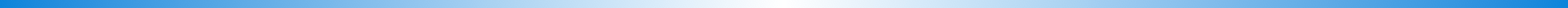 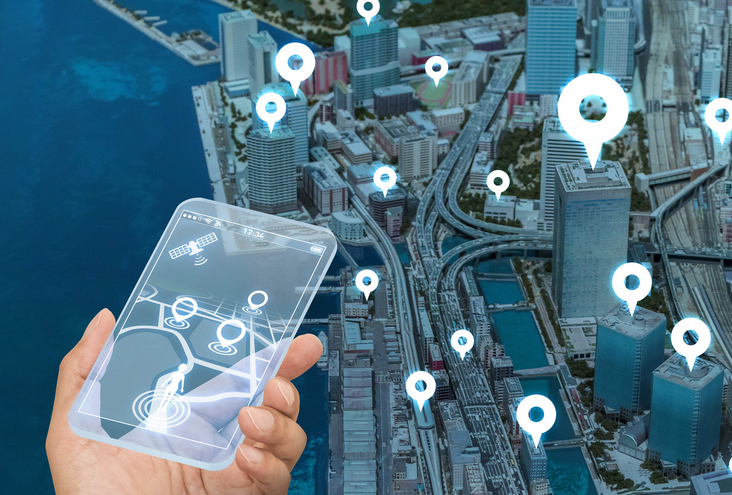 7
The fifth generation technology
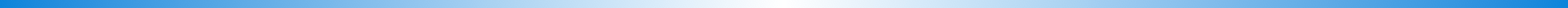 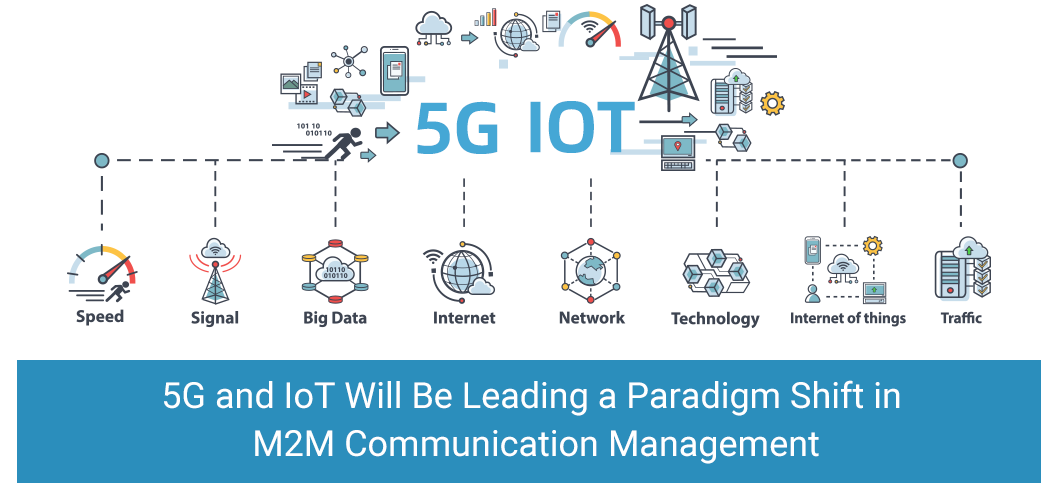 Data-Transfer Speeds 
Greater Network Reliability
Integrated Advanced analytics with AI, IoT and 5G for real-time insights & recommendations
Next Generation Digital Commerce With 5g
8
Industry 4.0
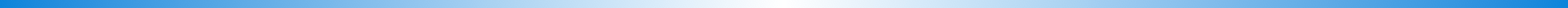 Interconnections
Information Transparency
Technical Assistance
Decentralized Decisions


The re-infrastructure and implementation of such systems will take years but is critical to technological and industrial revolution that is happening.

Main technologies.
CPS
IoT
On-Demand availability of computer system resources
Cognitive Computing
9
Conclusion
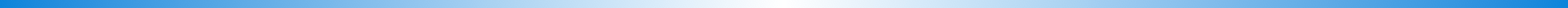 Understanding and address the ethical, legal and societal implications
Ensure the Safety and Security of AI Systems
Develop shared public datasets and Environments for AI training and Testing 
Expand Public-Private Partnerships to accelerate Advances in AI


Shifting in modernization, 
Governmental technology(DoD)
Futur of Industry, Government and Academia datasets 
Expending Network Grid
10
THANK YOU!
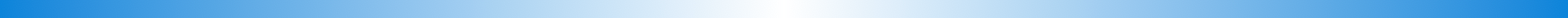 Nicolasrafael.palomino@gmail.com
Monday, Sep 28, 2020 @ 12:00 AM EDT
(2020-09-28 04:00UTC)
W3C/OGC Joint Workshop Series on Maps for the Web
w3.org/2020/maps/
11